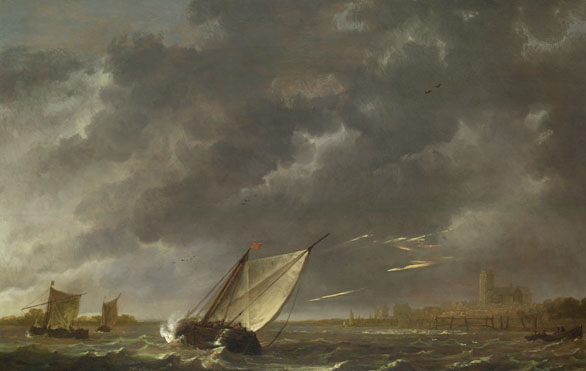 3.
The Tempest
LO: To introduce the characters of the play.
ST: I can understand who is who in the play.
DO NOW!
The Tempest in short!
https://www.youtube.com/watch?v=ovTnJFz3eNM
This is a very brief outline of the play we are going to study.
Unlocking vocabulary
Match the word to the definition.
_____________ being the place or environment in which a person was born or a thing came into being.
_____________ not domesticated or under human control : untamed.
_____________ relating to, using, or resembling magic.
______________ have as belonging to one; own.
Possesses      Magical      savage     native
Unlocking vocabulary
Answers! Please give yourself a tick
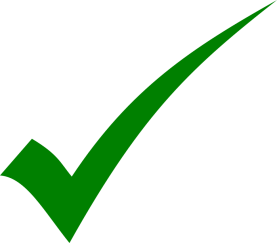 Native being the place or environment in which a person was born or a thing came into being.
Savage not domesticated or under human control : untamed.
Magical relating to, using, or resembling magic.
Possesses have as belonging to one; own.
Thinking task
Starter: Who can name this music?
https://www.youtube.com/watch?v=qc8OsZt_dqw
Mastery
Your task: Who stays? Who goes?
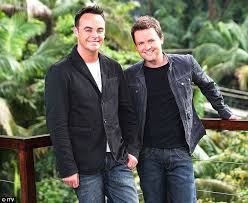 From the characters listed on your handouts you must decide who you will vote to stay on the island?  Why?  You can only choose FOUR characters to stay.  Make your own selections then compare your answers with others!
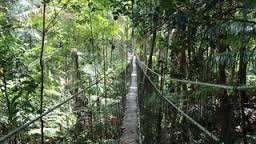 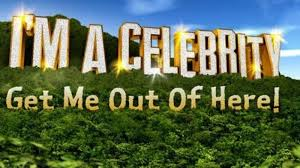 https://www.youtube.com/watch?v=2IOwCvcUZq8
Longer intro!
Checking understanding
Feedback with your reasons; now let’s count up the votes!
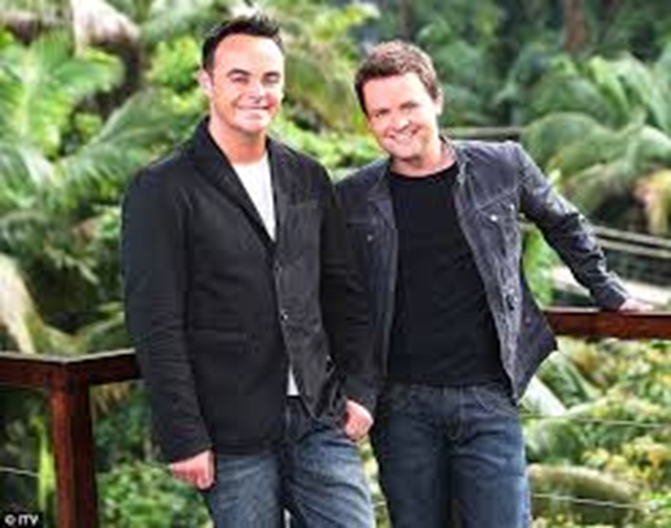 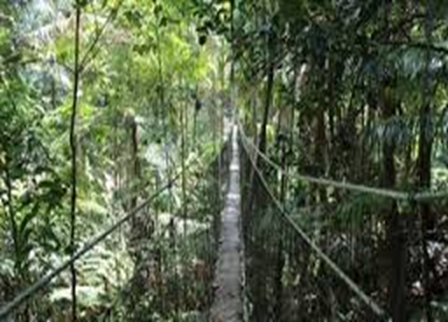 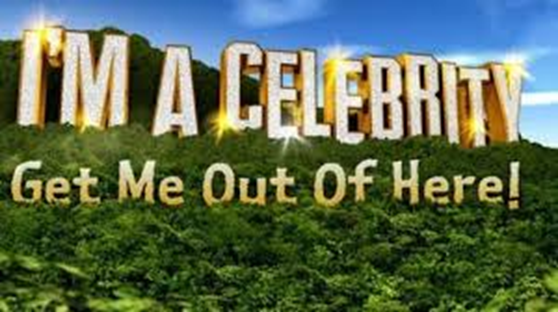 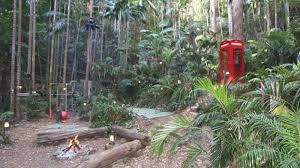 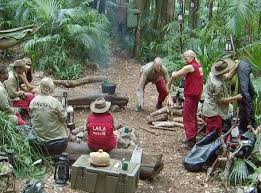 Mastery
Task: The characters.
In your books record the following details of the characters in The Tempest. 
PROSPERO - the rightful Duke of Milan 
MIRANDA - Daughter to Prospero
ARIEL - an airy Spirit
CALIBAN - a savage and deformed Slave 
ALONSO - King of Naples
FERDINAND - Son to Alonso, the King of NaplesSEBASTIAN - Alonso’s Brother ANTONIO - Prospero’s Brother, the usurping Duke of Milan GONZALO - an honest old counsellor ADRIAN - Lord FRANCISCO - Lord TRINCULO - a Jester STEPHANO - a drunken Butler 
MASTER OF A SHIP BOATSWAIN (pronounced Bo' sun)MARINERS
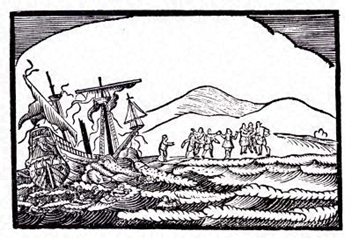 Consolidating knowledge
A Magical Island with a Magical Character . . .
Prospero possesses magical powers.  What characteristics, appearance and skills do you associate with a magician?  Use the pictures below to brainstorm your ideas. Record them in a mind-map in your books.
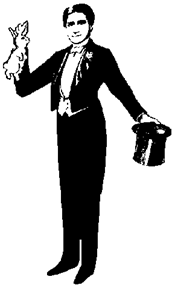 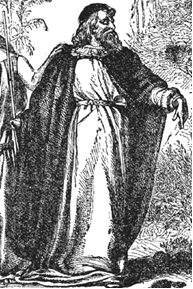 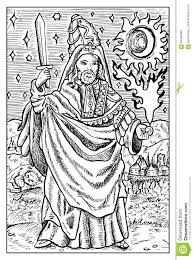 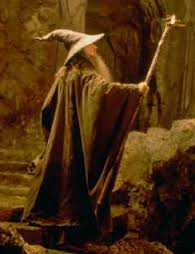 Extension task
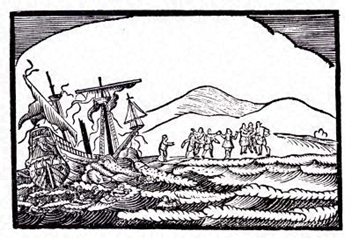 Extension Task:
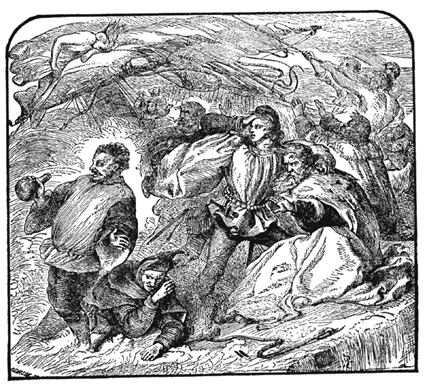 Now that you know who the characters are  in the play, have you changed your mind as to what the play may be about? (Think back to our last lesson) Make an informed prediction using your knowledge of the characters.
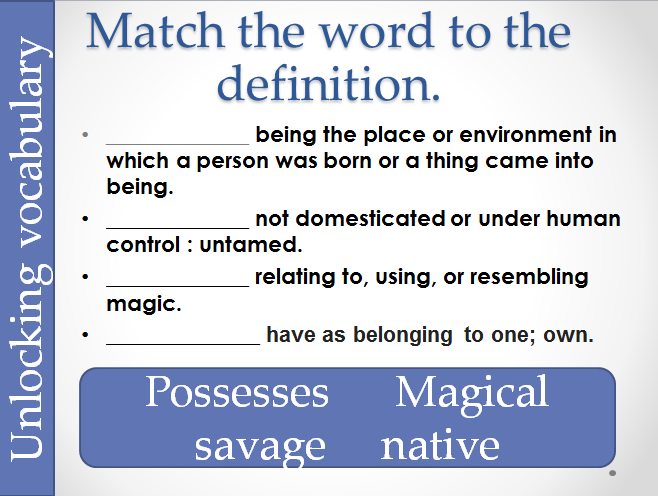 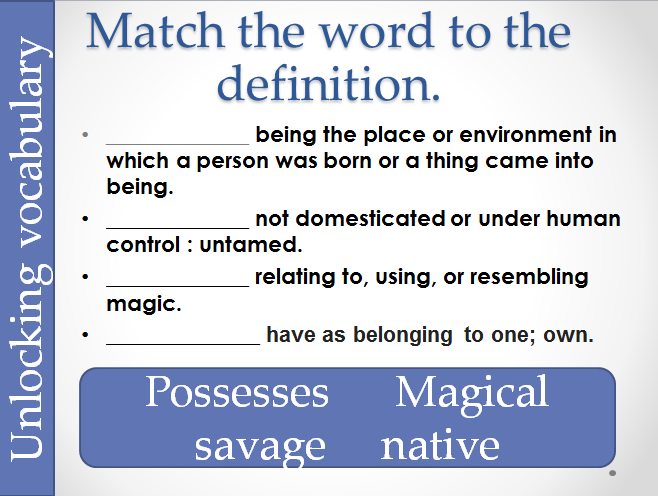 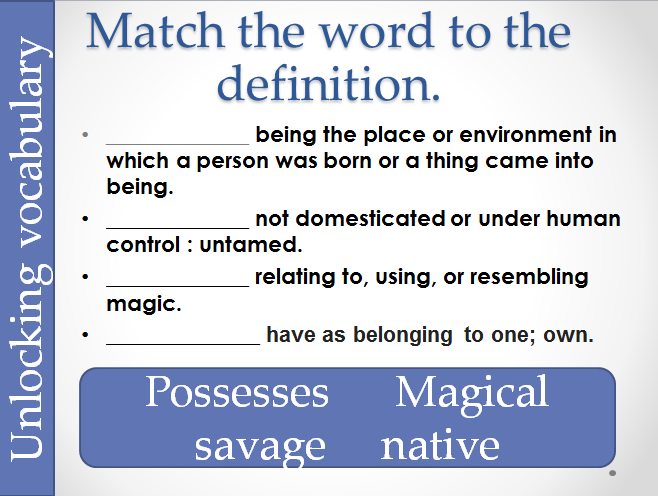 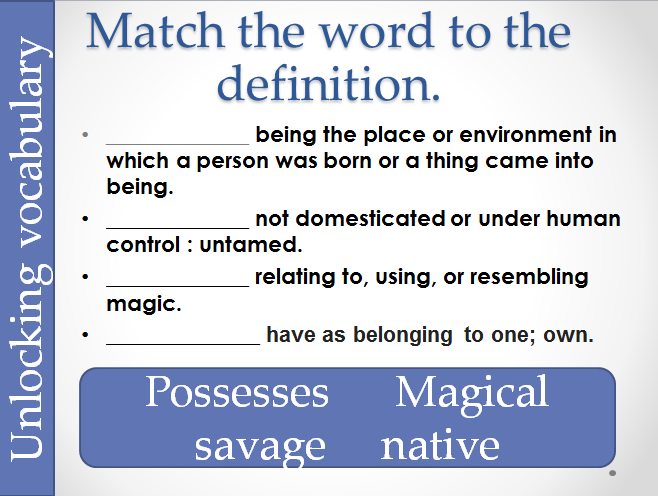 [Speaker Notes: Resources: Printable slide]